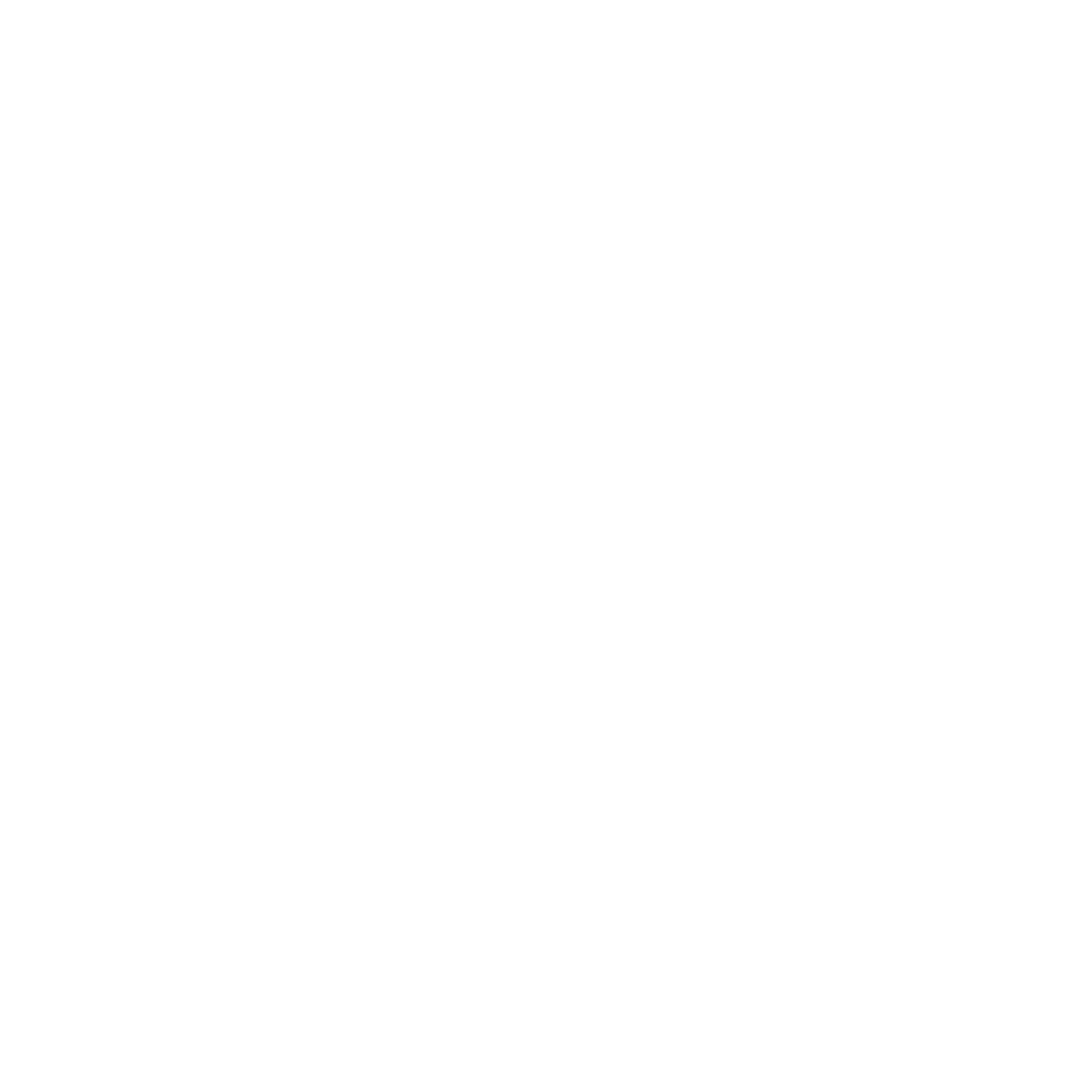 JULY 2022
Umbrella Hub Arrangement Value Proposition Workshop
Value Proposition Workshop Description
WHAT is this resource? 
This deck provides instructions and examples on outlining the list of services and supports partners of an umbrella hub arrangement (UHA) can expect to receive from the UHA (also known as the value proposition). 
WHO is this resource for?
This resource has been developed by NACDD and Leavitt Partners for umbrella hub organizations (UHOs). The resource may be useful to the project team responsible for building the business strategy for the UHO as well as for staff responsible for marketing, communications, and partner engagement.  
WHEN would this resource be helpful? 
It is recommended UHOs develop and outline the various value propositions of the UHA during planning phases prior to UHA operationalization. It is also useful to revisit value propositions before engaging with potential partners of the UHA.
HOW should this resource be used? 
It is recommended the value proposition be used during group planning sessions when developing the UHA business plan or business strategy.
WHY should this resource be used?
Partners including subsidiary organizations, state health departments, payers, and referring organizations are essential to the success of the UHO. In order to build relationships with partners, each UHO must be able to articulate the reasons why partners should choose to engage with its UHA.
Understanding the UHA Value Proposition
Building a sustainable UHA is dependent on identifying, communicating, and recruiting partners. 
Potential partners may include subsidiary organizations, payers, referral partners such as physician practices, state health departments, 1705 organizations, and others. 
Understanding the value proposition, what makes the UHA attractive to partners, is essential to effectively communicating with those partners. By creating and illustrating the value proposition during partner recruitment, the UHO can better understand their partners’ needs and create effective strategies for addressing those needs. 
The value proposition is one of the four key components of the UHA Business Model, as illustrated on slide 4. Developing a project plan that encompasses each of the four components can assist in streamlining operationalization of the UHA.
Umbrella Hub Arrangement Business Model
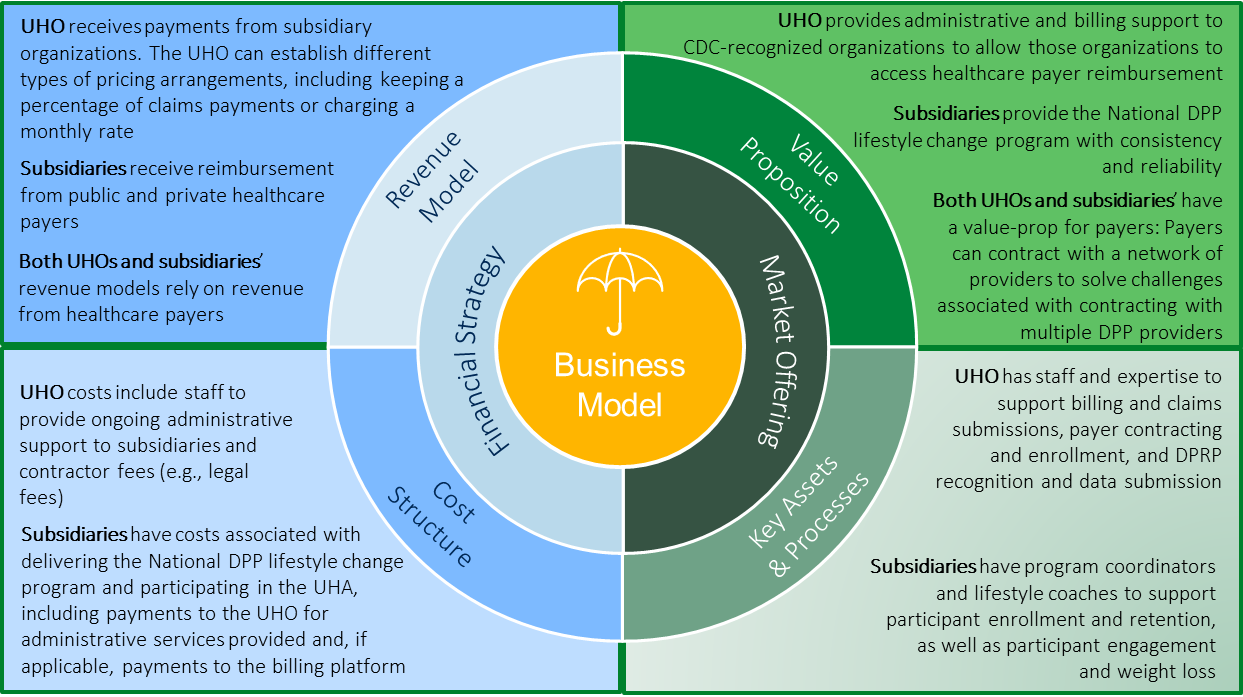 How to Use the UHA Value Proposition Workshop Slide Deck
There are four sections in the slide deck. Each section focuses on a different partner for which the UHA needs to develop a value proposition. Partners include: (a) Payers, (b) Subsidiary Organizations, (c) Referral Partners, and (d) Funding/Convening Partners (such as state health departments or 1705 organizations).
Each section contains: (a) a list of possible pain points experienced by each partner, (b) a list of UHA value propositions to address the pain points, (c) an example table demonstrating how users can develop a value proposition specific to their organization, and (d) a blank table to populate with unique or additional value propositions. 
After reviewing the pain points and value propositions for the potential partner, users are encouraged to adapt the value proposition and action items to their unique situation. 
Note: The information in this deck reflects pain points and value propositions identified by existing UHOs, however, it is not reflective of all possible pain points and value propositions. Additionally, the example tables on slides 9, 14, 20 and 25 illustrate potential opportunities UHAs could utilize to appeal to partners and may not be reflective of current UHA processes. Users are encouraged to treat this resource as a starting point for developing their value proposition and include additional items as relevant to their unique landscape.
UHA Value Proposition
Payer Focus
Pain Points for Payers
Administrative Burden
Engagement with multiple community-based organizations (CBOs) is resource intensive
Engagement/Retention
Challenges in reaching priority populations
Pandemic-reduced capacity 
Limited program availability 
Limited virtual options
Outcomes/Metrics
Metrics are not being met due to low participation 
Missed opportunity for improvements to beneficiary health outcomes
Health Equity/SDOH
Priority populations not receiving the services they need
Challenges in addressing barriers to access
Cost
Poor completion rates increase the likelihood of a diabetes diagnoses and higher cost of care
UHA Value Proposition for Payers
Administrative Burden
UHO provides administrative support to CBOs
UHO may hold a single contract
Engagement/Retention
Access to a “one-stop-shop” for multiple services
UHA expands network, availability, and access
UHA can tailor the lifestyle change experience for populations of focus
Outcomes/Metrics
Improved outcomes with UHA in charge of metrics
Increased participation supports better health outcomes
Health Equity/SDOH
Increased resources to address barriers to accessing the National DPP lifestyle change program
Partnership with organizations that are in priority communities
Cost
Improved enrollment and completion improve return on investment
Achieve cost savings related to providing an intervention at the prediabetes stage
UHA Value Proposition: Payers – Potential Options
[Speaker Notes: Resources:
Coverage Toolkit – UHAs
Coverage Toolkit – Contracting with Medicaid Managed Care Organizations
Coverage Toolkit – Participating Payers]
UHA Value Proposition: Payers
[Speaker Notes: Resources:
Coverage Toolkit – UHAs
Coverage Toolkit – Contracting with Medicaid Managed Care Organizations
Coverage Toolkit – Participating Payers]
UHA Value Proposition
Subsidiary Organization Focus
Pain Points for Subsidiaries
Administration, Operations, and Payer Contracting: Challenges navigating resource intensive processes associated with negotiating and contracting with payers
Marketing, Outreach, and Referrals: Lack of resources and funding to outreach or refer participants and meet cohort requirements
Data Management: Lack of experience, technology, or acumen to manage data
Financial Strategy: Current funding streams available to subsidiary organizations are not sustainable
DPRP Recognition Process: Difficulty meeting or maintaining DPRP recognition requirements
Billing and Claims: Lack of experience or technology to efficiently submit accurate claims
Participant Engagement and Retention: Challenges enrolling and retaining participants in the National DPP lifestyle change program
Populations of Focus: Difficulty meeting the access and availability needs of priority populations
Policy Priority Landscape: Difficulty navigating changes in policy, particularly during COVID-19
Staffing: Challenges meeting staffing needs and lifestyle coach retention
UHA Value Proposition for Subsidiaries
Administration, Operations, and Payer Contracting: UHO can support payer education, contract negotiations, and other technical assistance needs
Marketing, Outreach, and Referrals: UHAs and partners can support development of subsidiary marketing and outreach efforts and assist in enrollment evaluations
Data Management: UHO will provide technical assistance to support subsidiaries with data aggregation, submission, and analysis
Financial Strategy: UHAs can connect CBOs to sustainable funding sources through payer reimbursement
DPRP Recognition Process: Subsidiaries share UHO recognition status through participation in the UHA
Billing and Claims: UHO can submit claims on behalf of subsidiaries through a billing vendor or in-house billing processes
Participant Engagement and Retention: UHO will support subsidiaries in retention efforts and tailoring the National DPP lifestyle change program to fit community needs
Populations of Focus: UHAs can engage various partners and expand access to reach populations of focus and address health-related social needs
Policy Priority Landscape: UHO can assist in navigating current landscapes and increasing capacity for additional evidence-based intervention programs
Staffing: UHOs can navigate state specific staffing requirements and support lifestyle coach retention
UHA Value Proposition: Subsidiary Organizations - Potential Opportunities
UHA Value Proposition: Subsidiary Organizations
UHA Value Proposition: Subsidiary Organizations
UHA Value Proposition
Referral Partner Focus
Pain Points for Referral Partners
Lack of awareness of program availability
Challenges referring patients to programs that are accessible to their lifestyle/circumstances
Challenges referring patients to culturally sensitive/linguistically appropriate programs
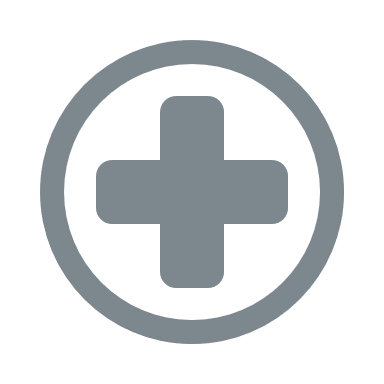 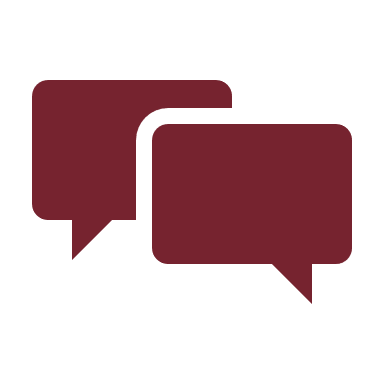 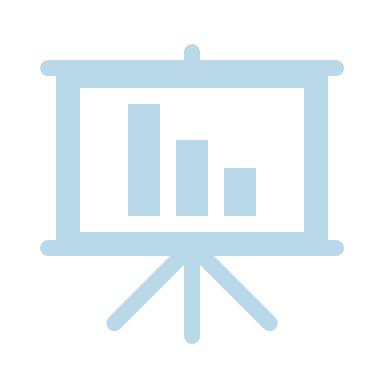 Barriers reaching at-risk populations that are not actively seeking care
Barriers to learning, understanding, and implementing complex referral platforms
Difficulty implementing processes to refer patients to prevention programs
Inability to regularly connect with patients on health-related social needs (HRSNs)
Challenges addressing HRSNs in patients (e.g., access to healthy food, maintaining coverage)
Patient Engagement
Outcomes & Metrics
Patient Care
Referral Pathways
Program Access
Health Equity
Limited access and reimbursement for evidence-based programs and/or challenges effectively entering a new market
Difficulty identifying, understanding, & accessing methods to address type 2 diabetes risk within patient population
Challenges including prevention in patient care
Inability to ensure that lifestyle changes are maintained by patients
Difficulty performing outreach or ongoing communication with patients outside regular interactions
Challenges with patients who delay seeking care for chronic disease
Challenges meeting required health metrics or internal health goals
Difficulty capturing data on patient engagement with other providers
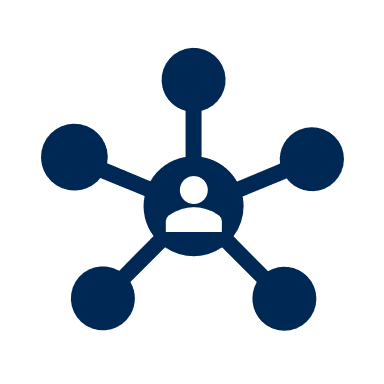 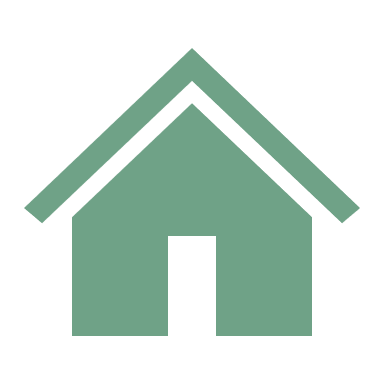 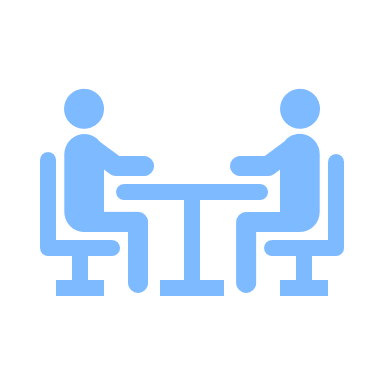 UHA Value Proposition for Referral Partners
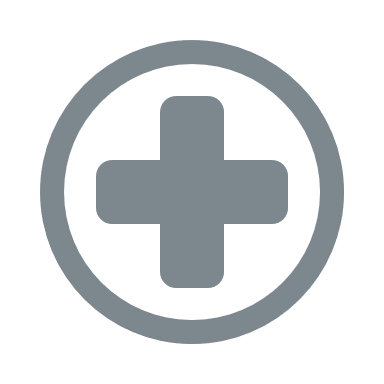 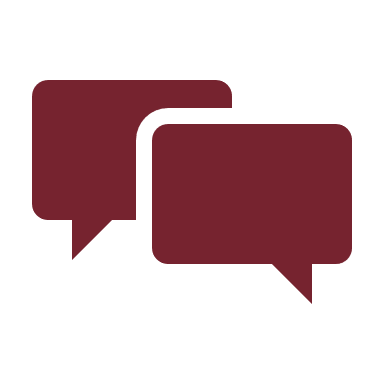 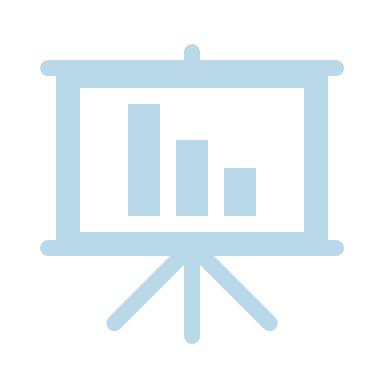 Improve ease of referral to the National DPP (and possibility of bi-directional referrals to receive updates on patient progress)
UHO can provide technical assistance to provider as needed on referral database and implementation of referral processes
UHA can assist in addressing health-related social needs (HRSNs) by connecting patients to services such as food, nutrition, transportation, primary care services, etc.
Partnership with the UHA increases likelihood that National DPP is available in a format, language and location accessible by patients
Patient Engagement
Outcomes & Metrics
Patient Care
Referral Pathways
Program Access
Health Equity
UHA can help elevate partner’s profile & involvement in the effort to prevent type 2 diabetes and improve health and well-being of patients
UHA can assist in increasing provider access to the National DPP and other evidence-based programs
Partner can rely on UHA to administer and support their patients through the National DPP lifestyle change program
UHA can assist with outreach to patients who may benefit from participation in the National DPP lifestyle change program
UHA can support referral partners in meeting health metrics or internal goals by improving patient health through participation in the National DPP lifestyle change program
UHA can coordinate with partners to aggregate patient access/referral metrics
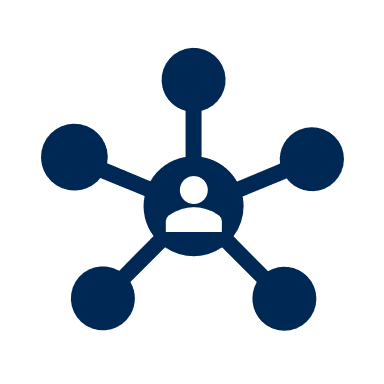 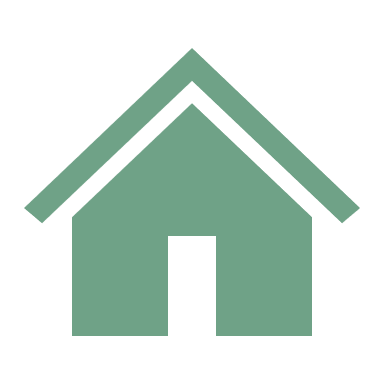 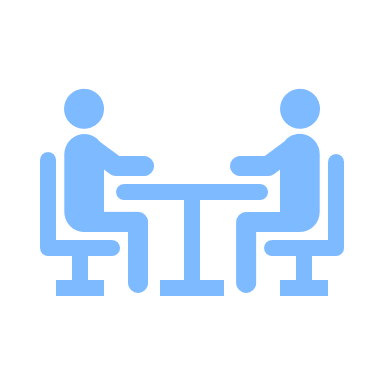 UHA Value Proposition: Referral Partners - Potential Opportunities
UHA Value Proposition: Referral Partners
UHA Value Proposition
Funding/Convening (1705 organizations, State Health Departments, etc.)
Partner Focus
Pain Points for Funding/Convening Partners
Partnerships
Population Health
Mission Alignment
Barriers identifying and addressing the needs of each unique CBO
Challenges in navigating industry silos to support collective action
Difficulty fully engaging partners with potential to have the greatest impact
Difficulty identifying pathways and growing pathways to address multiple health or social needs concurrently
Difficulty identifying organizations with a shared vision of improving health within the community
Sustainable Funding
Health Equity
Challenges obtaining/providing sufficient funds to CBOs to ensure organizational/program sustainability
Barriers to addressing health-related disparities within the community
Challenges meeting health equity goals set by state agencies
UHA Value Proposition for Funding/Convening Partners
Partnerships
Population Health
Mission Alignment
Partnership with the UHA provides an opportunity to serve as a critical partner to support CBOs in the region with delivery of the National DPP or other administrative needs
UHA can improve population health in the community(ies) partners serve by connecting patients to multiple evidence-based lifestyle change strategies through one program
A sustainable UHA may advance organization’s mission and goals and align with the goals of a UHA
UHO will perform outreach to and vet new CBOs for participation in the UHA
Sustainable Funding
Health Equity
By connecting CBOs with sustainable reimbursement, UHAs reduce the need to assist in identifying and/or providing addition funds to CBOs
UHAs provide a network of long-term access to patients traditionally underserved by the health care system, which can help improve health equity and help partners meet goals
UHA Value Proposition: Funding/Convening Partners - Potential Opportunities
UHA Value Proposition: Funding/Convening Partners
Creating a Unique Value Proposition: Next Steps
Next Steps
After you have completed the value proposition workshop consider one or more of the next steps:
Create a written document to summarize the value proposition for internal leadership
Use the results from the workshop to engage with partners (see slide 28 for additional communication resources) and validate the fit of the value proposition
For best results, plan to revisit and update the value proposition as necessary during operationalization of the UHA
Integrate the relevant action steps from the value proposition workshop into the UHA workplan
Examine each value proposition and check for feasibility for your UHA 
Create a financial analysis of the cost/benefit to the UHA for providing each value proposition
UHA Resources
The below resources, available on the Coverage Toolkit UHA page, can assist in developing your unique value proposition. 
Checklist to Help Organizations Establish a UHA
UHA Modifiable Slide Deck
Landscape Analysis for UHAs
UHO Capacity Assessment
UHA Questionnaire for CDC-Recognized Organizations
Learnings from the Umbrella Hub Demonstrations (Functions of a UHO pages 10-14)
The “Building the Delivery Infrastructure for the National DPP Through Strategic Partner Convenings” project is supported by the Centers for Disease Control and Prevention of the U.S. Department of Health and Human Services (HHS) as part of a financial assistance award totaling $900,000 with 100 percent funded by CDC/HHS. The contents are those of the author(s) and do not necessarily represent the official views of, nor an endorsement, by CDC/HHS, or the U.S. Government.
 
The National Association of Chronic Disease Directors - Promoting Health. Preventing Disease.
The National Association of Chronic Disease Directors (NACDD) and its more than 7,000 Members seek to strengthen state-based leadership and expertise for chronic disease prevention and control in states and nationally. Established in1988, in partnership with the U.S. Centers for Disease Control and Prevention, NACDD is the only membership association of its kind to serve and represent every chronic disease division in all states and U.S. territories. For more information, visit chronicdisease.org.
 
If you require this document in an alternative format, such as large print or a colored background, please contact the Communications Department at publications@chronicdisease.org. Alternate formats can be made available within two weeks of a request.